CMS IT Governance Training
IT Investments vs IT Projects: 
What’s the Difference?
IT Investments vs Projects – Why Does it Matter?
Different ways of accounting for IT expenditures
Different approval and reporting requirements
You engage with IT Governance differently for each
Knowing the difference means knowing who to contact and when
Definitions
IT Investment
$$, 
Long-term use
IT Project
Temporary effort
Specific value-add
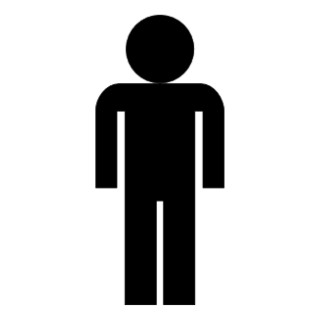 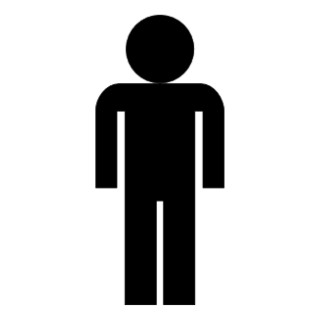 Investment & Project Interaction
IT Investment A
IT Investment B
IT Investment C
IT Project
#1
IT Project
#2
IT Project
#1
Application
Both Investments and projects need CMS IT Governance approval
Investments
CMS IT Governance Board
Portfolio Management Tool (PMT) reporting
Annual Operational Analysis and situational approvals
Projects
Acquisition Plan and Funding Request review and approval
Applications, Cont.
It’s important to keep your PMT information up to date to ensure timely approvals
A current Life Cycle ID indicates project approval
Unique Investment Identifier ≠ Life Cycle ID
Questions?
For questions about IT Governance or more information 
email:
IT_Governance@cms.hhs.gov 

or visit: 
IT Governance (https://www.cms.gov/TLC)